MALZEME BİLİMİ
06.11.2020
1. Malzemelerin Sınıflandırılması
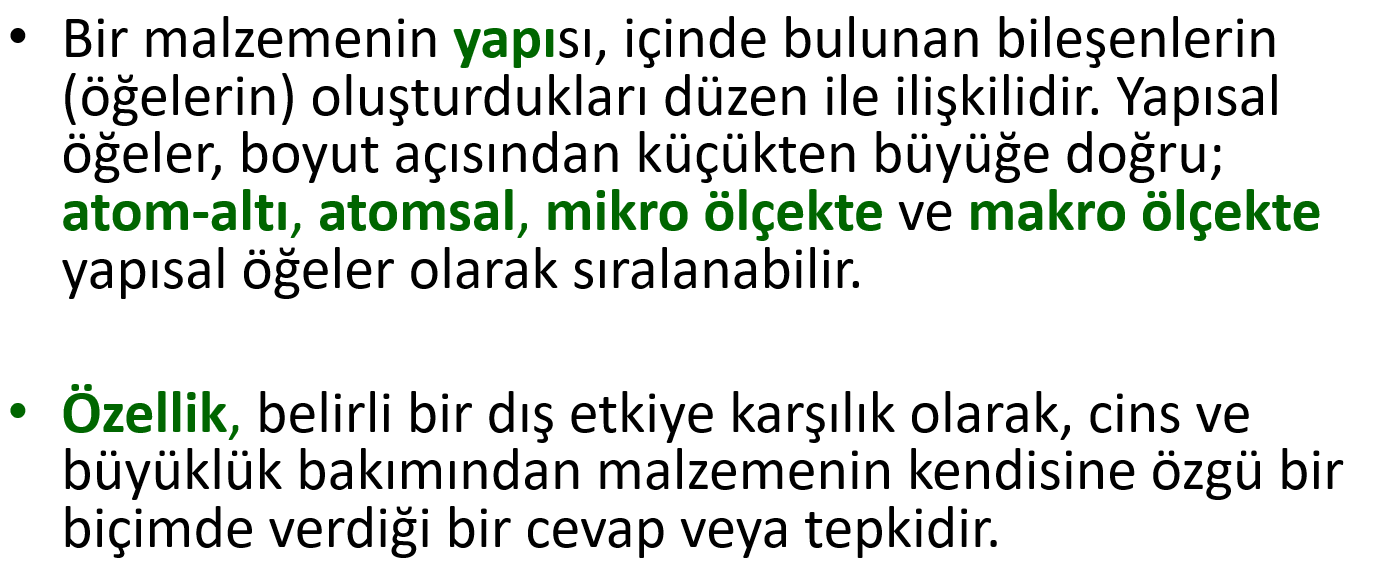 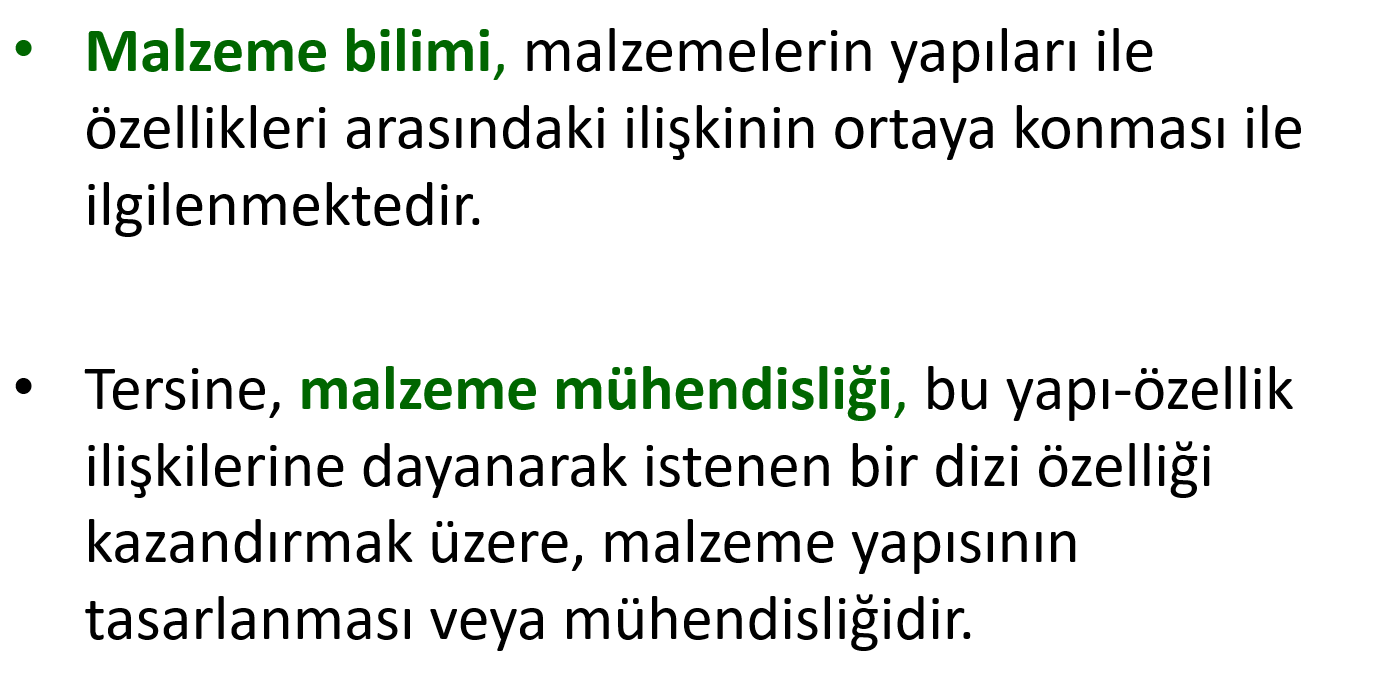 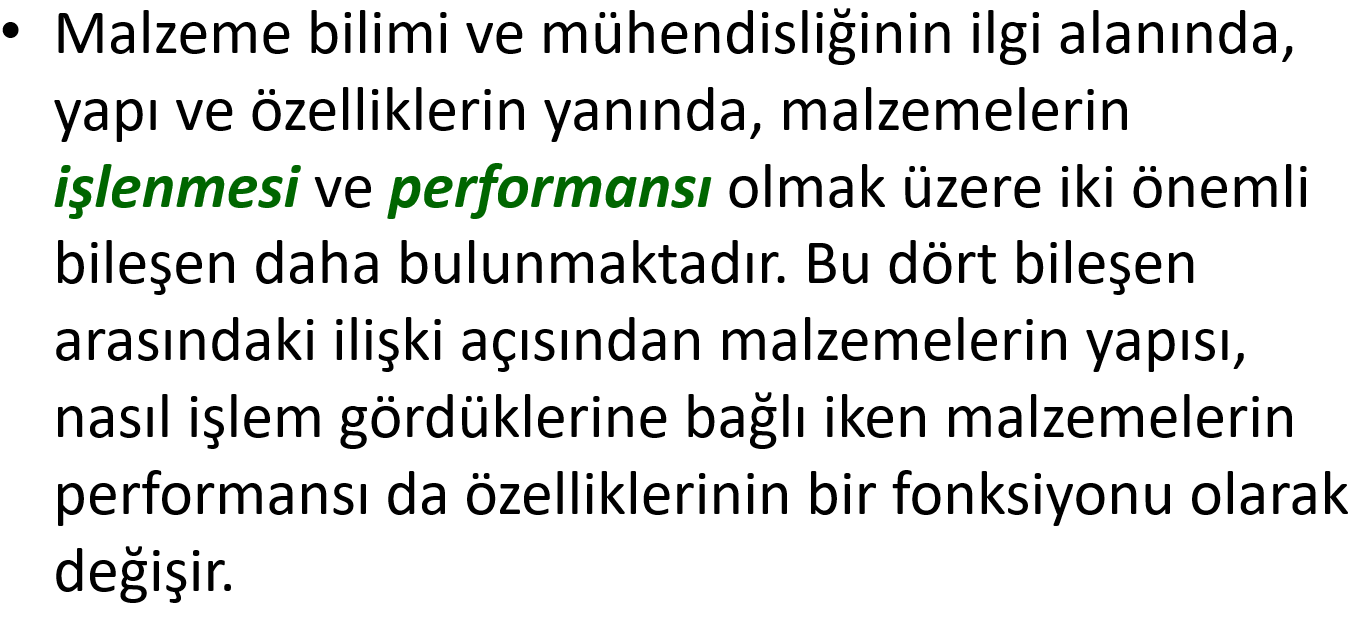 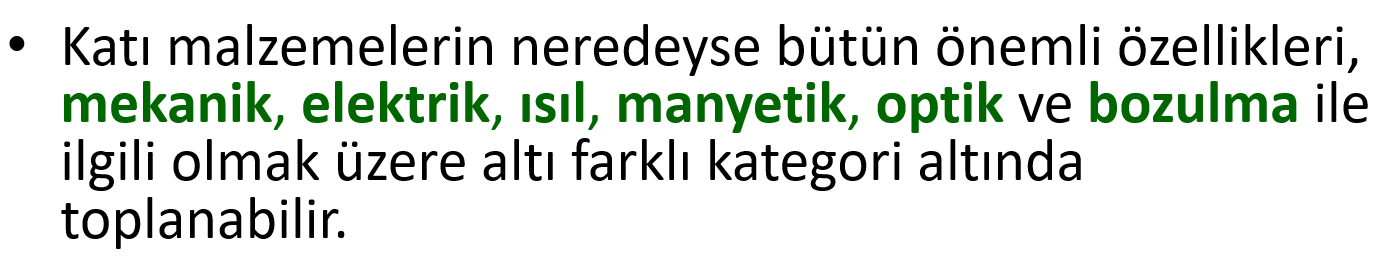 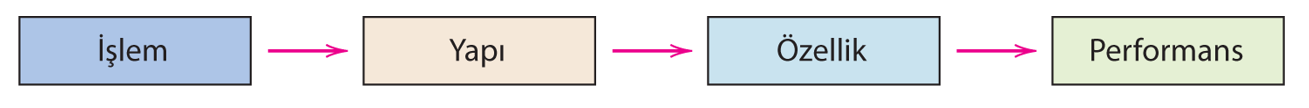 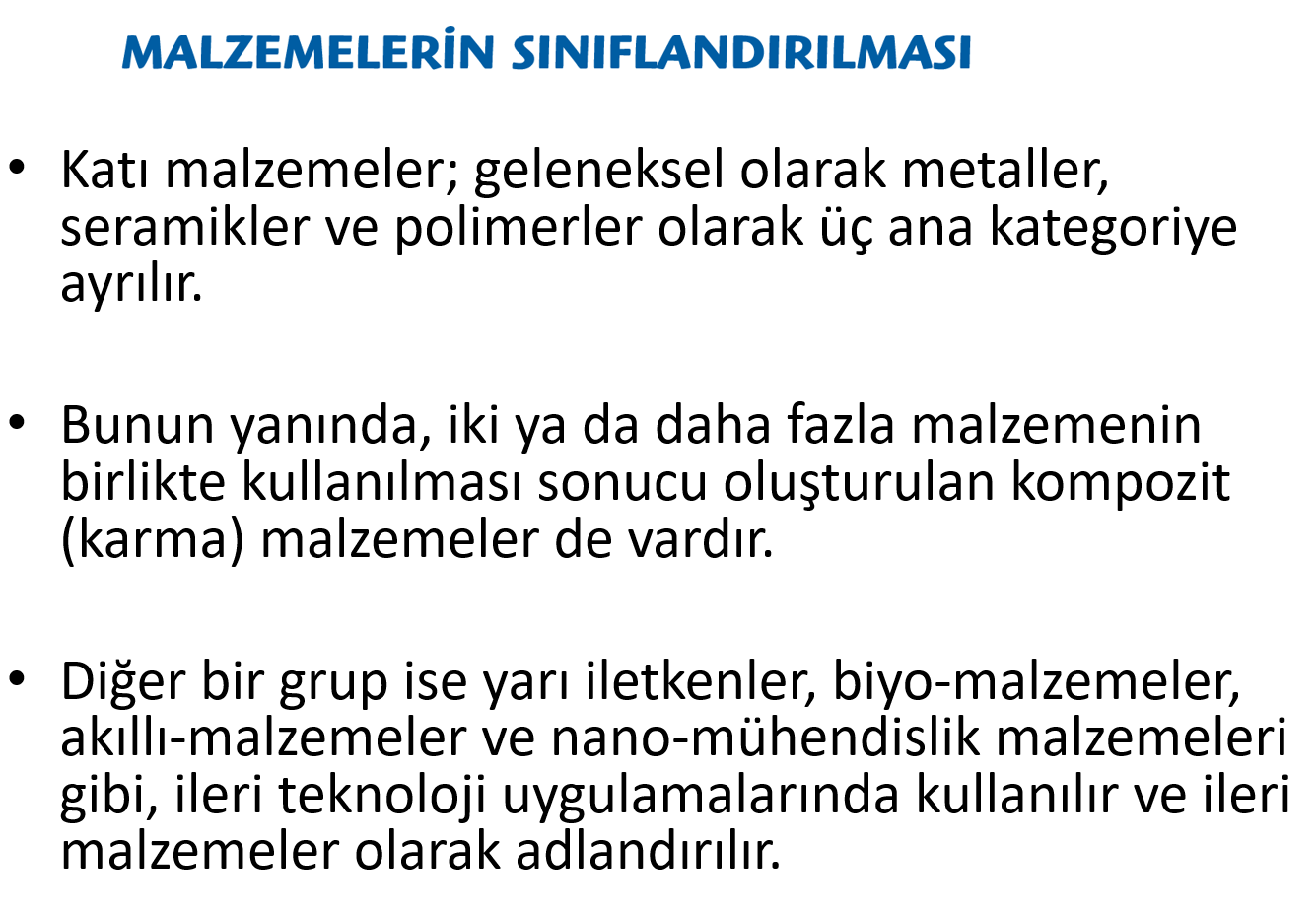 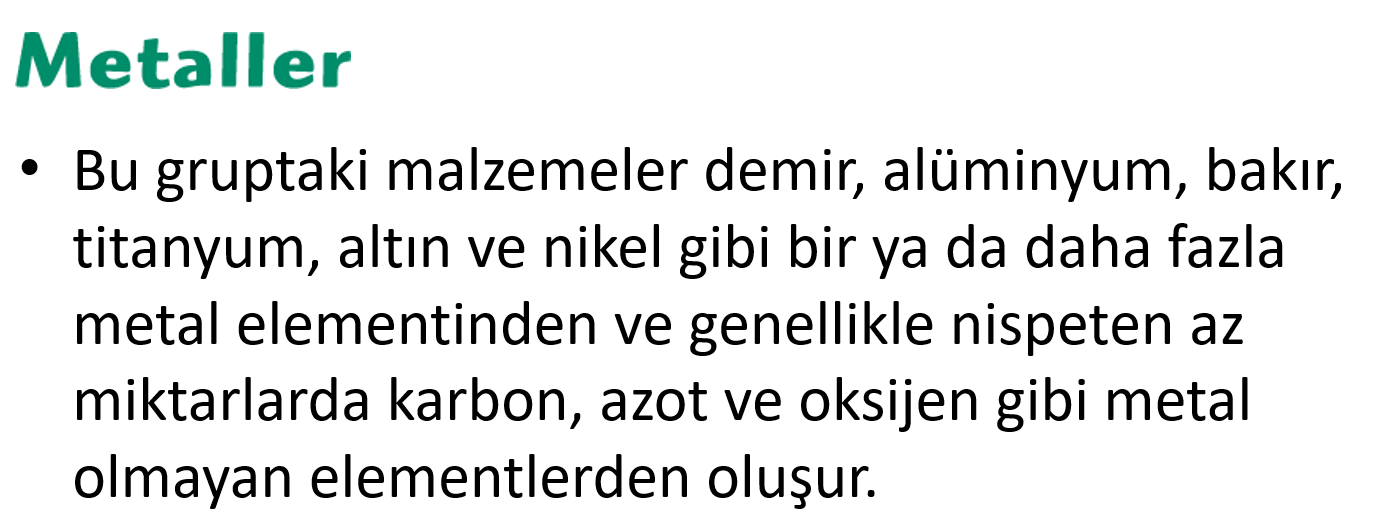 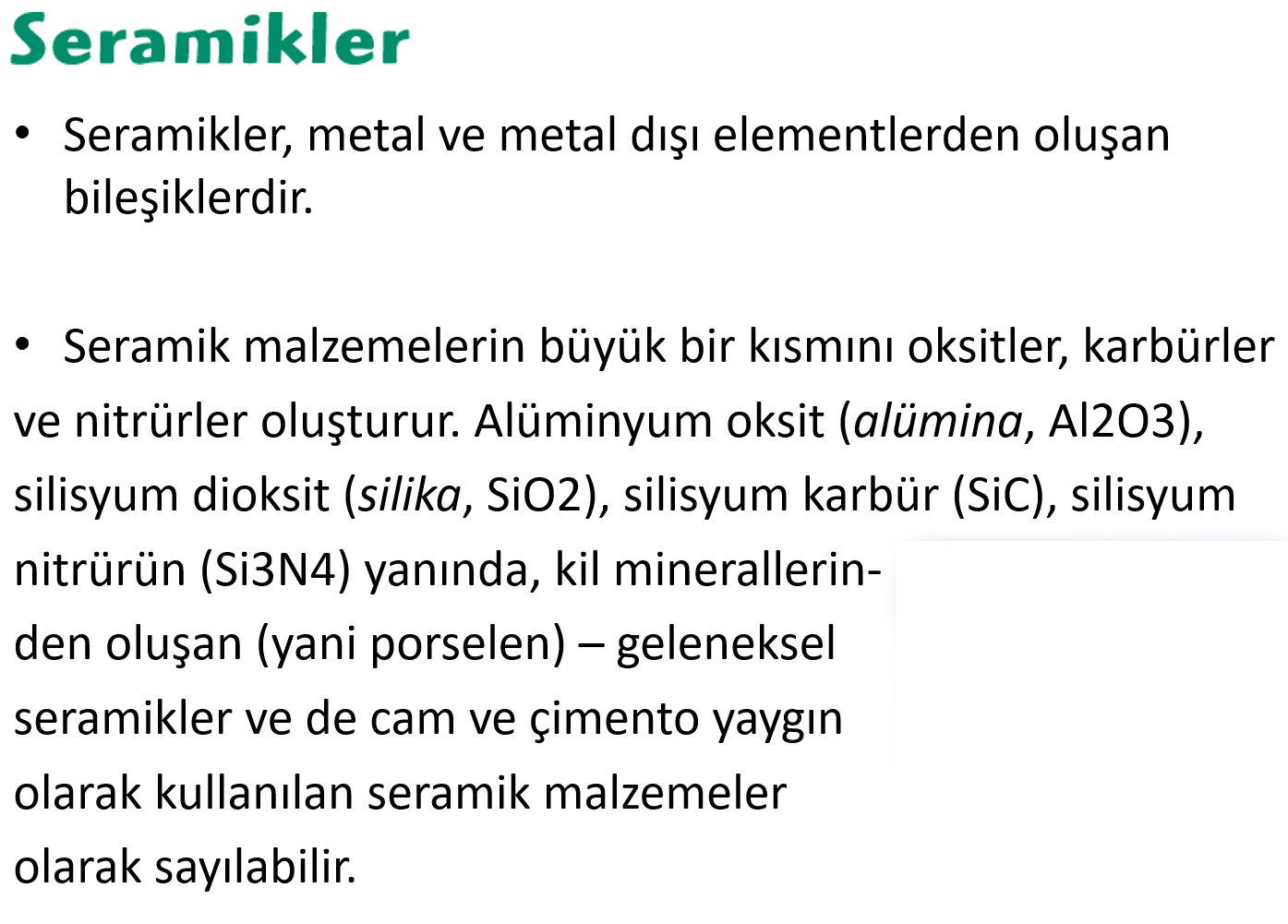 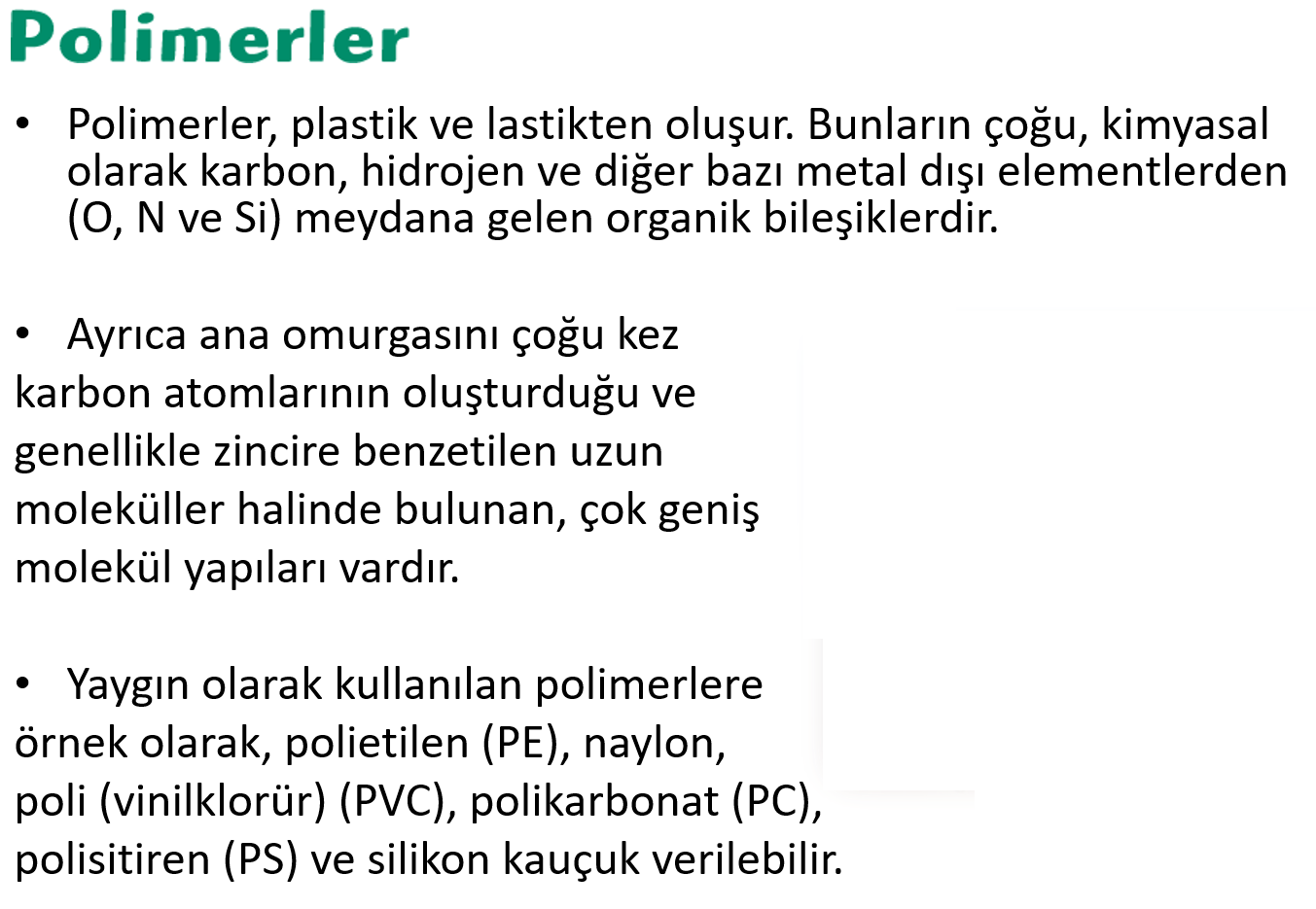 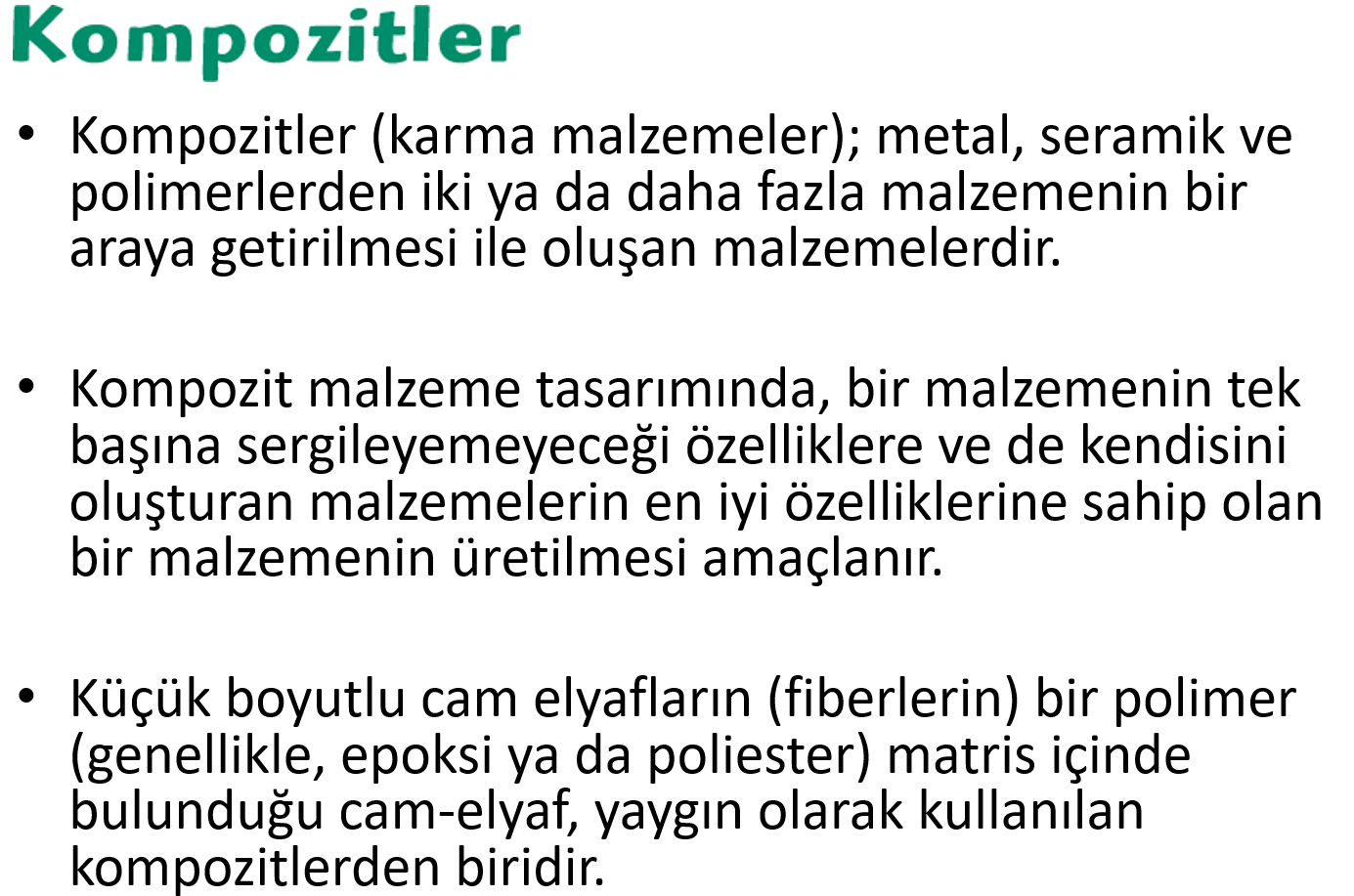 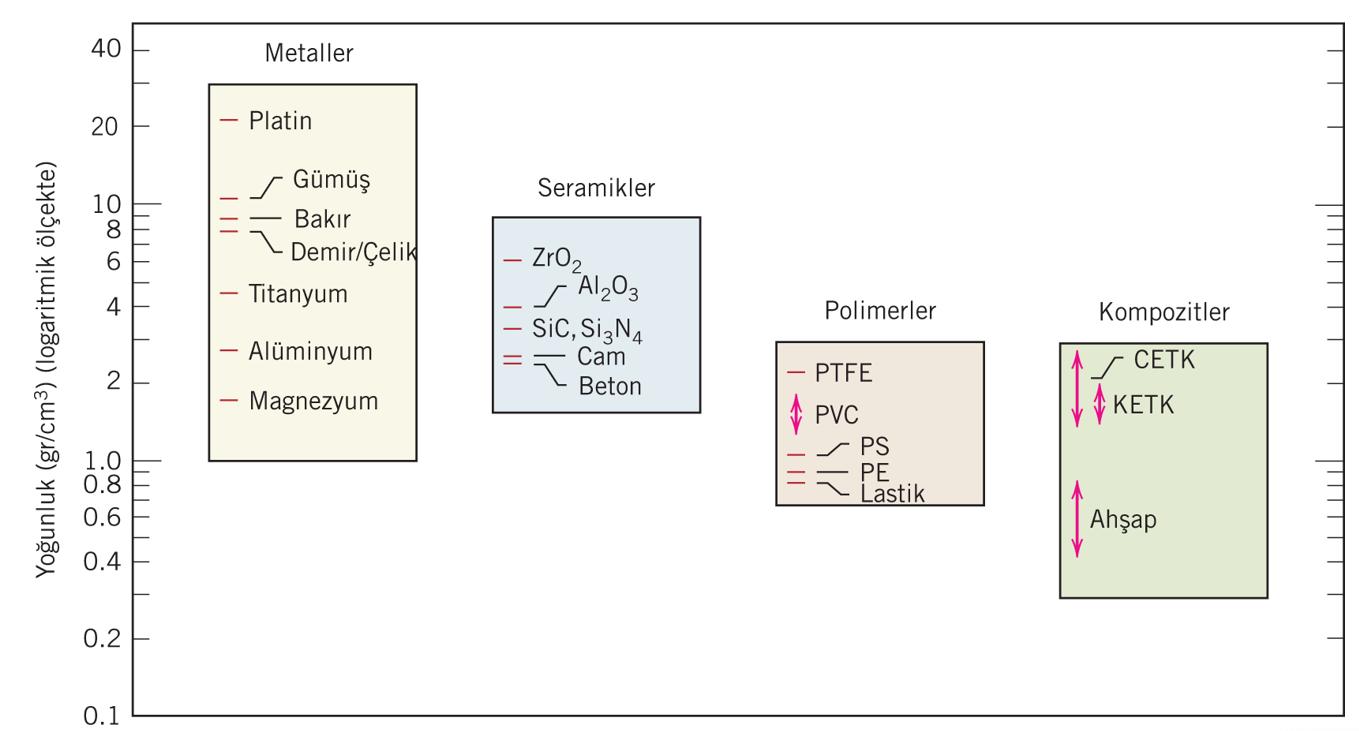 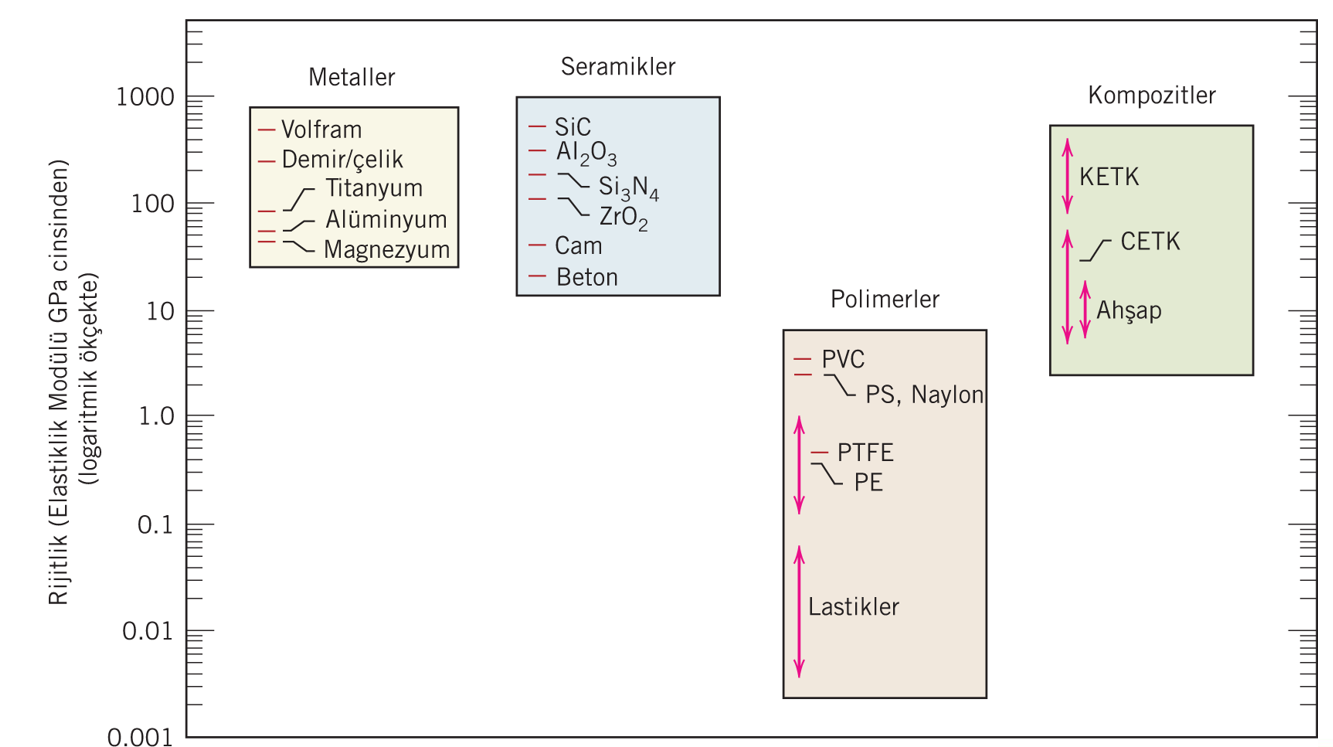 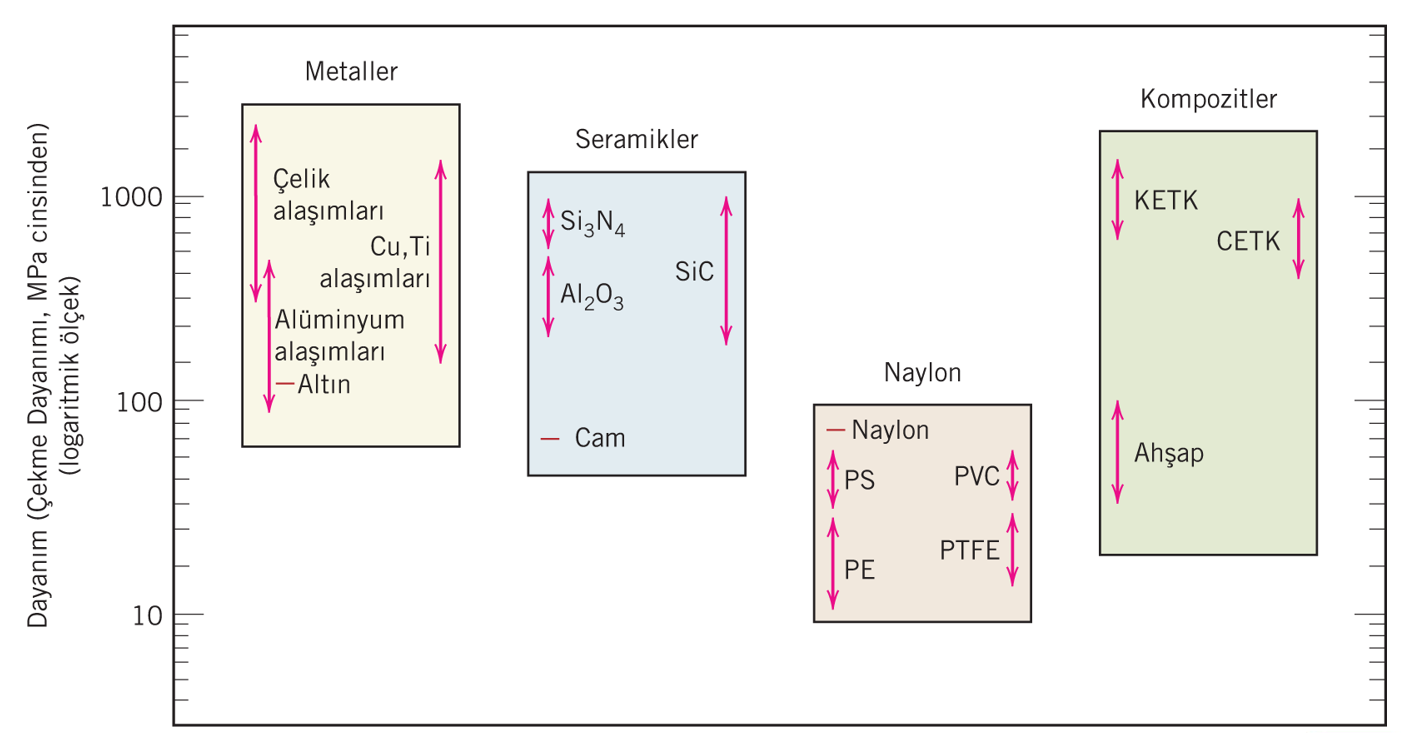